Thứ HaiTuần Thánh
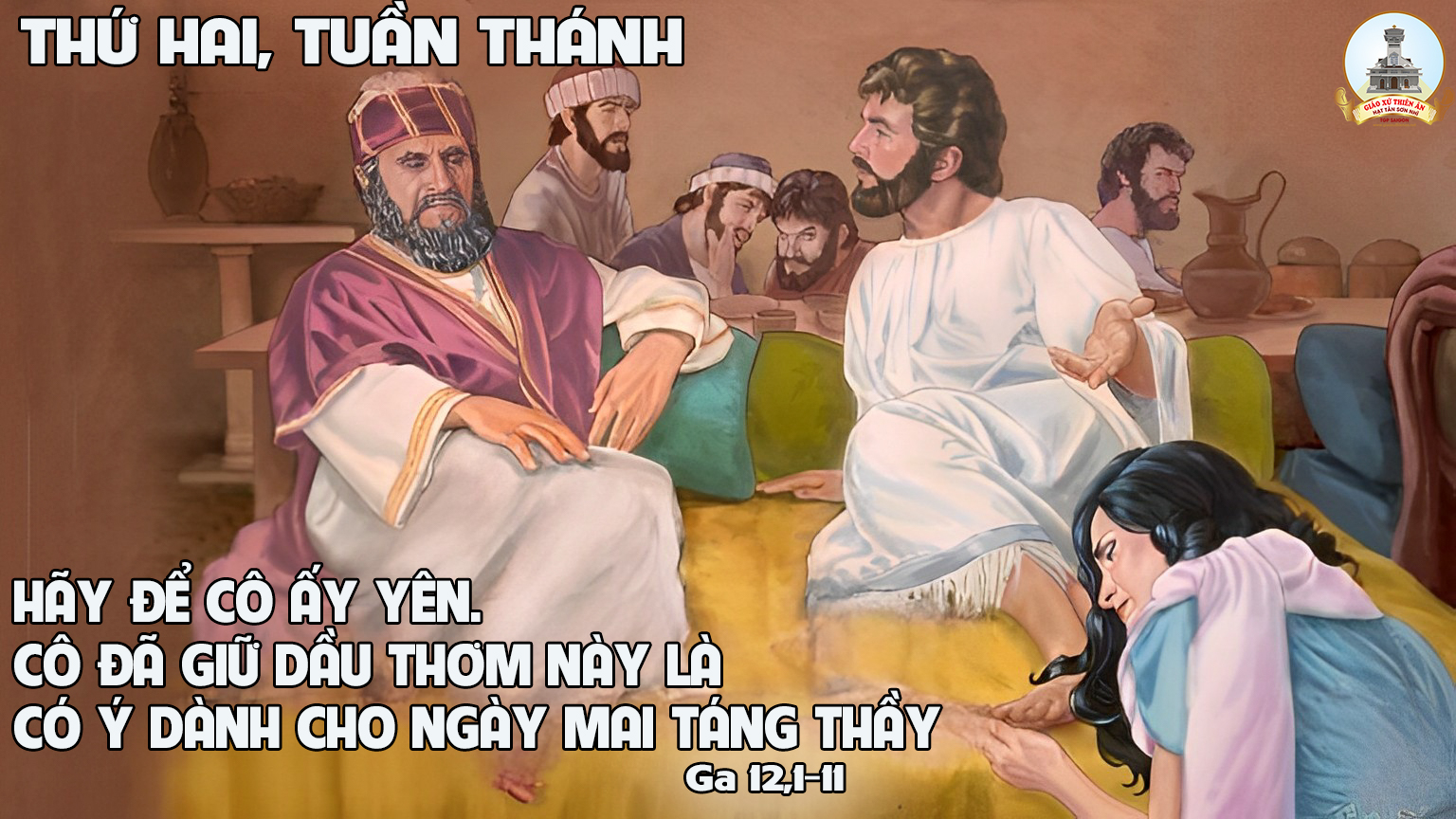 Ca Nhập LễKinh Đầu LễNguyễn Linh
Tk1: Ngày xưa trên đồi Gol-gô-tha, Mẹ đứng gần bên Thánh giá. Mẹ nhìn Chúa trút hơi thở cuối đời, Mẹ đồng công dâng lễ đền bồi. Giờ đây trên bàn thờ bao vui say, đoàn con hợp dâng Thánh Lễ. Nhờ Mẹ giúp xác hồn con trắng trong, để xứng đáng tham dự lễ này.
Đk: Con dâng lên Nữ Vương tấm lòng nhỏ bé, được thật tình mến Chúa yêu người. Cho đời con trở nên trót đời của lễ: chờ ngày về hưởng phúc Quê Trời.
Tk2: Nhìn lên bàn thờ: ôi đau thương, thập giá còn lênh láng máu. Mà vì Chúa vốn chưa thoả mối tình, còn đòi nơi rượu bánh ẩn mình. Đoàn con suy về Tình yêu bao la, đồng dâng lòng Tin sắt đá. Nguyện Mẹ giúp con được luôn thiết tha, lòng mến Chúa không sợ phai nhoà.
Đk: Con dâng lên Nữ Vương tấm lòng nhỏ bé, được thật tình mến Chúa yêu người. Cho đời con trở nên trót đời của lễ: chờ ngày về hưởng phúc Quê Trời.
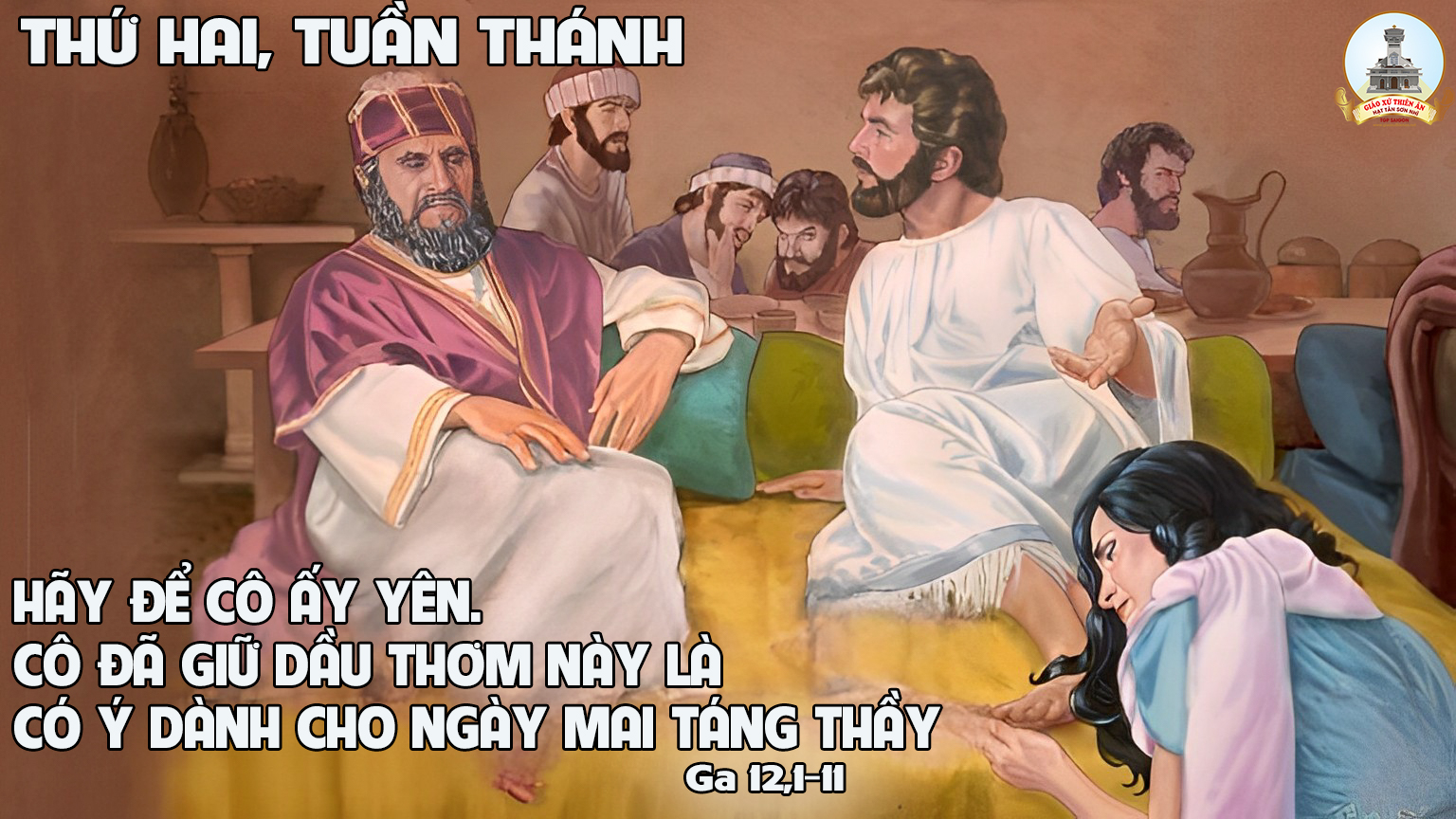 Chúa là nguồn ánh sáng và ơn cứu độ của tôi.
Đáp Ca:
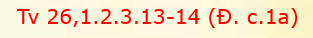 Tung Hô Tin Mừng:
Muôn lạy Vua Ki-tô, chỉ có Ngài thương đến thần dân tội lỗi.
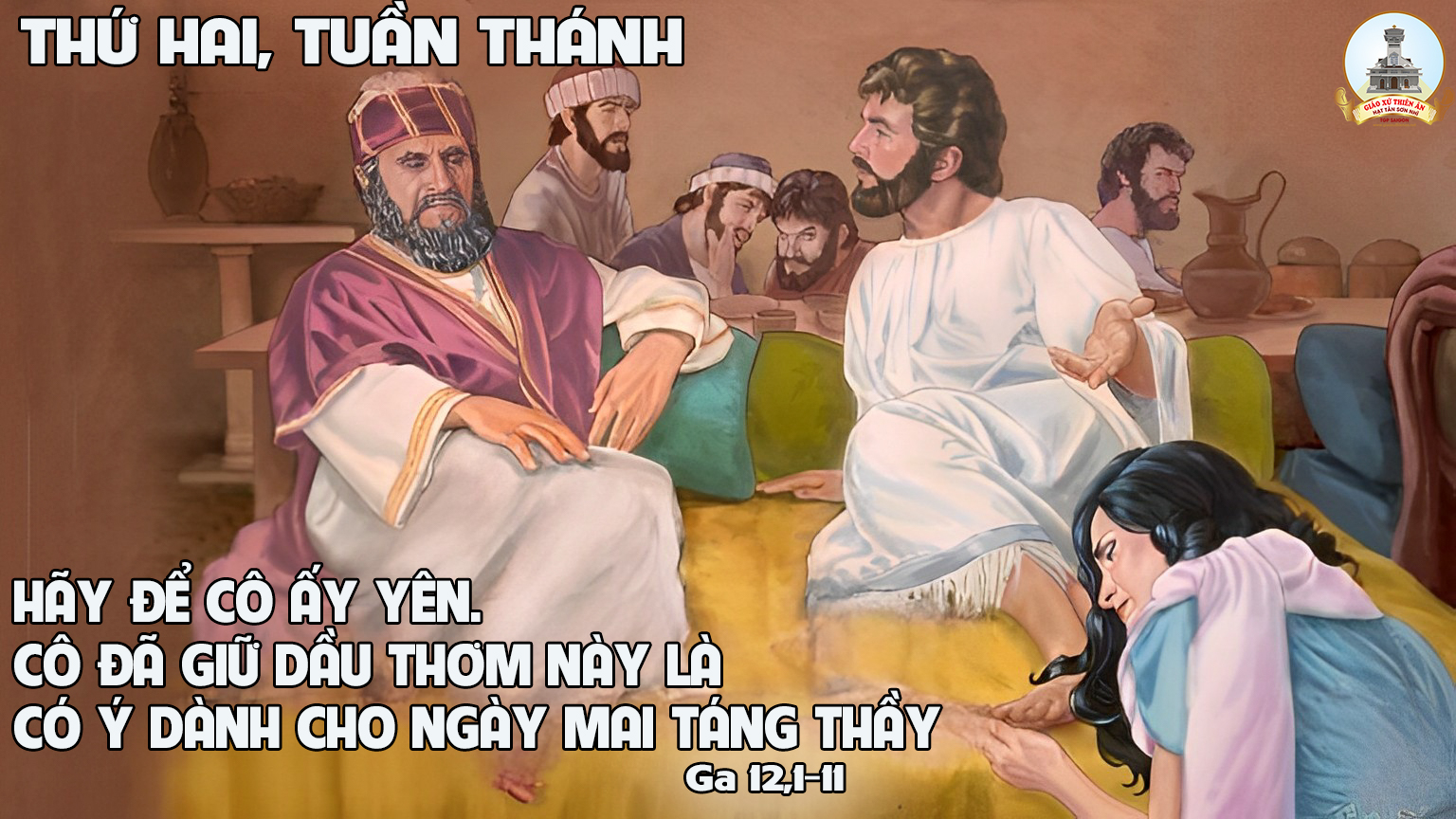 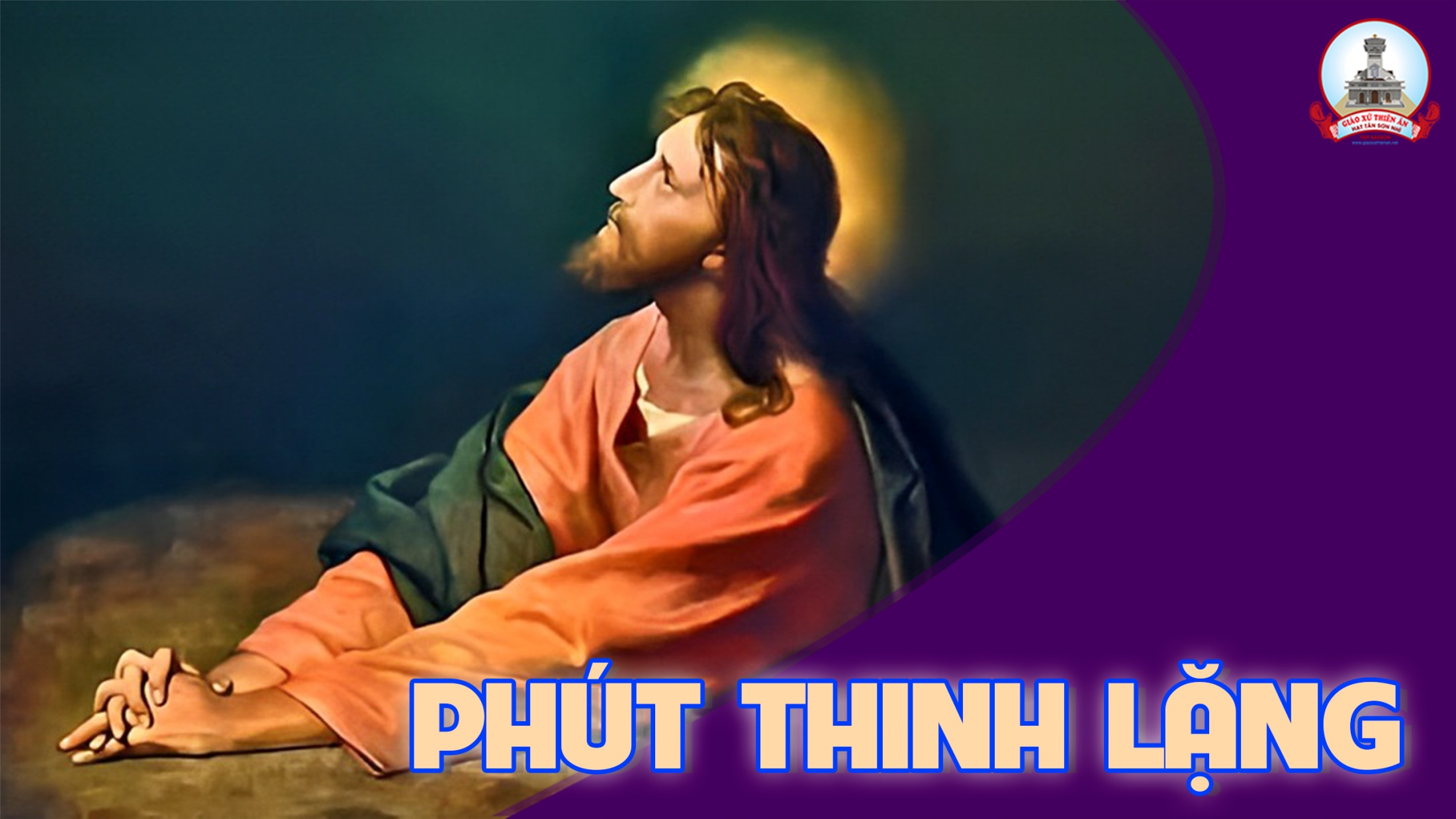 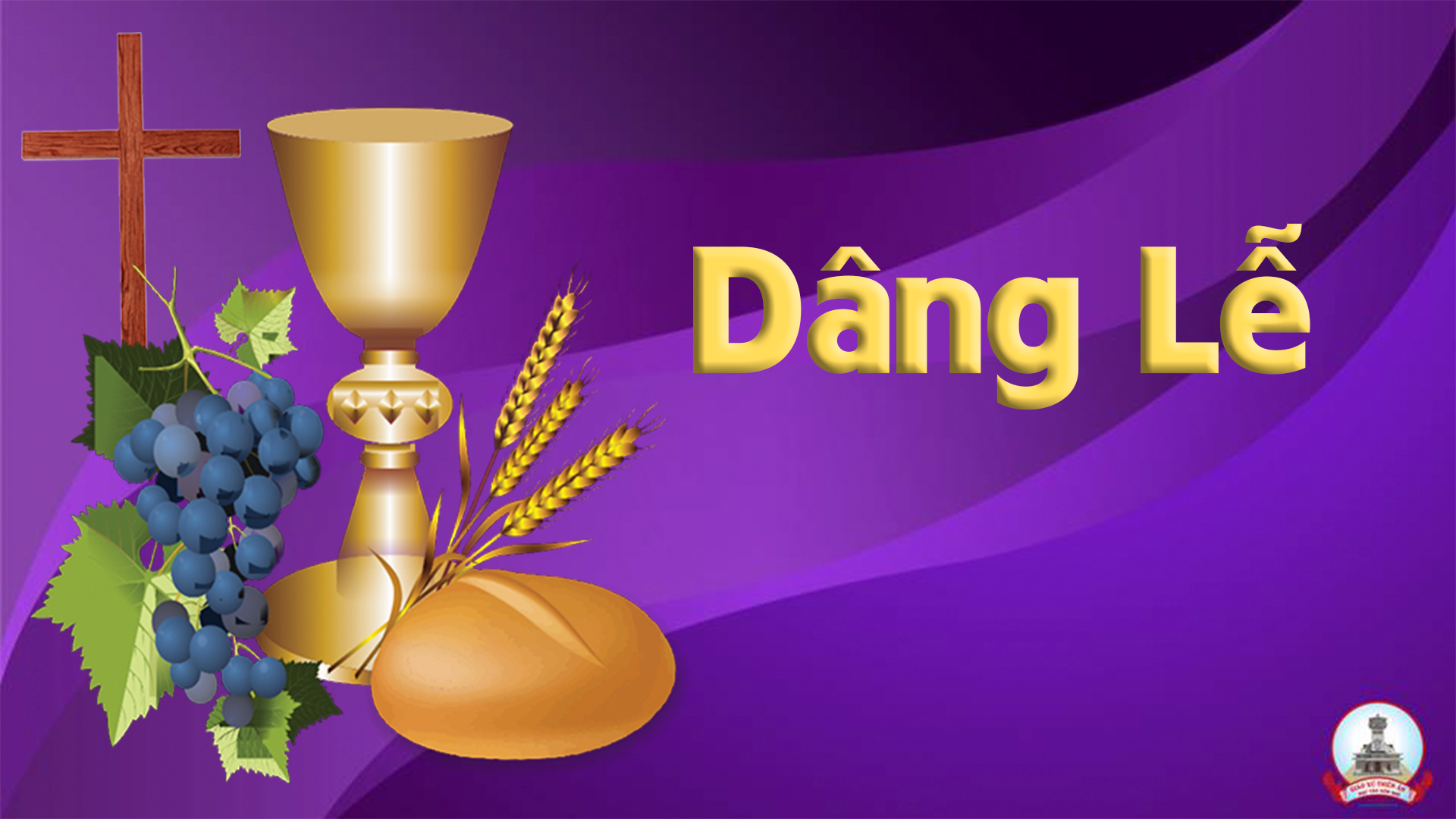 Dâng Lời Sám Hối
Thái Nguyên
Tk1: Lạy Cha chí nhân xin Người đoái thương thế trần, nhờ lượng khoan hồng và lòng từ bi Chúa ơi! Nhờ Con một Chúa xuống đời chết cho nhân loại. Ban ơn tha thứ trở về cùng Chúa từ nhân.
Đk: Xin dâng lên tấm lòng ăn năn sám hối bao tội lệ đã làm thân Chúa xót xa não nề. Xin dâng lên đây niềm thành tin yêu mến đến muôn đời hát ca chúc tụng Chúa Trời chẳng ngơi.
Tk2: Vì tội chúng con Chúa nhận lấy bao nhục hình, một mình gánh chịu tội tình của bao thế nhân. Tình thương của Chúa như trời biển bao la rộng. Cho con cuộc sống sáng ngời tươi mới từ đây.
Đk: Xin dâng lên tấm lòng ăn năn sám hối bao tội lệ đã làm thân Chúa xót xa não nề. Xin dâng lên đây niềm thành tin yêu mến đến muôn đời hát ca chúc tụng Chúa Trời chẳng ngơi.
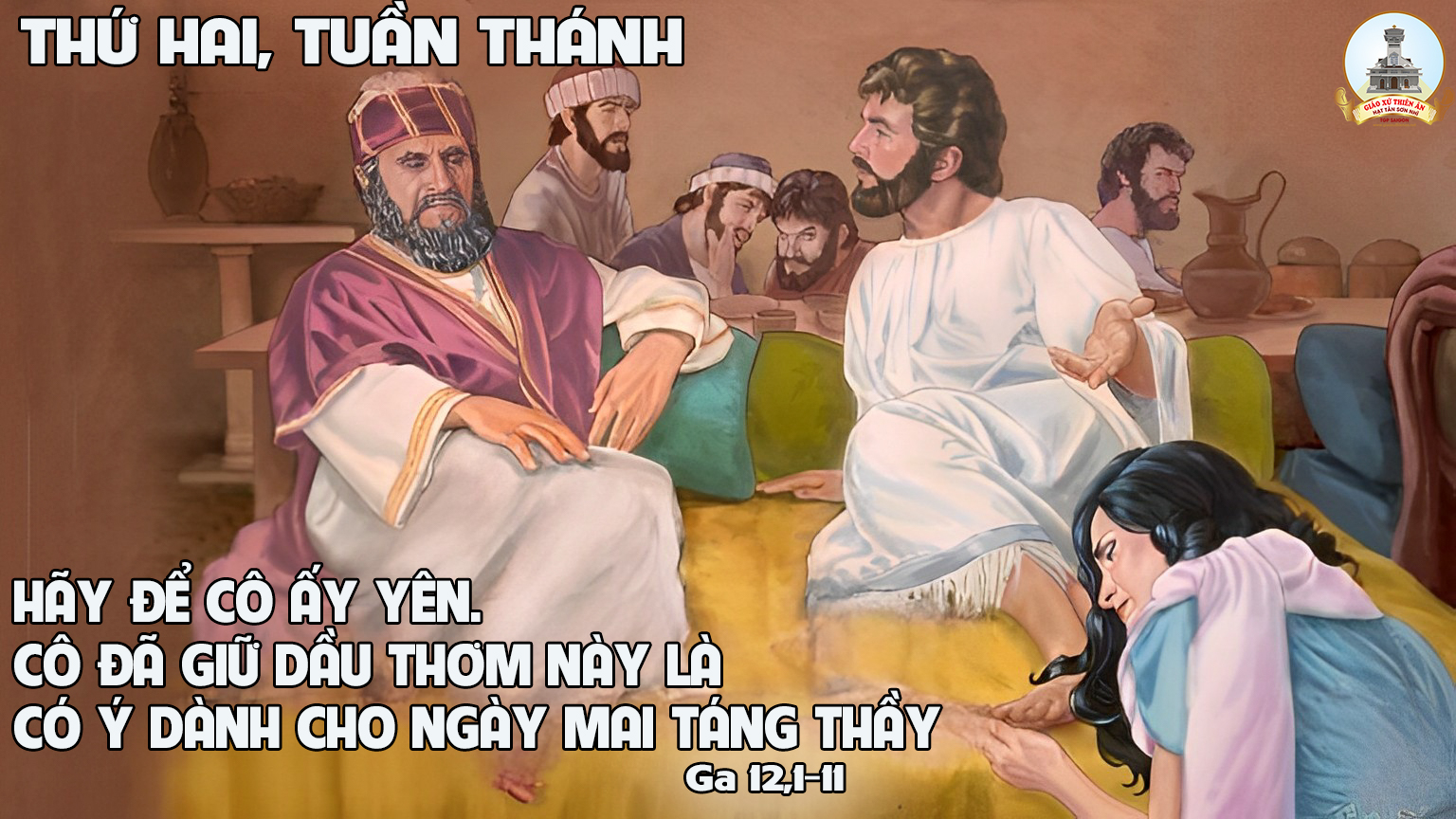 Ca Nguyện Hiệp Lễ Tình Yêu Chúa Vút CaoLm. Nguyễn Duy
Tk1: Tình yêu Chúa vút cao trên muôn cây thập tự. Tình yêu Chúa sáng soi trên muôn ngàn vì sao. Ôi yêu thương như nắng dạt dào. Ôi yêu thương như suối dâng trào. Ân trời ngàn năm ghi dấu trên đỉnh tình yêu vút cao.
Đk: Ôi yêu thương là tiếng hát cho đời những giai điệu. Tình yêu như muôn ngàn con sóng cho trùng dương thắm xanh. Ôi yêu thương là Thiên Chúa treo mình trên Thánh Giá. Hiến dâng vì nhân trần mong trái tim Người thắm nồng.
Tk2: Tình yêu Chúa chứa chan đi qua muôn thời gian. Và muôn lớp tháng năm vẫn xanh tình yêu Chúa. Ôi mênh mông trong trái tim Ngài. Ôi bao la trong tấm lòng Ngài. Xin thập tự lên tiếng nói xin một niềm tin sáng soi.
Đk: Ôi yêu thương là tiếng hát cho đời những giai điệu. Tình yêu như muôn ngàn con sóng cho trùng dương thắm xanh. Ôi yêu thương là Thiên Chúa treo mình trên Thánh Giá. Hiến dâng vì nhân trần mong trái tim Người thắm nồng.
Tk3: Tình yêu Chúa thiết tha như tim của mẹ cha. Từng đêm ru giấc mơ cho con lòng thương nhớ. Ôi yêu thương ai nói cho cùng. Ôi yêu thương ai nói cạn nguồn. Xin được niềm tin soi dẫn xin được niềm tin đỡ nâng.
Đk: Ôi yêu thương là tiếng hát cho đời những giai điệu. Tình yêu như muôn ngàn con sóng cho trùng dương thắm xanh. Ôi yêu thương là Thiên Chúa treo mình trên Thánh Giá. Hiến dâng vì nhân trần mong trái tim Người thắm nồng.
Tk4: Tình yêu con hiến dâng chút hương phai tuổi xuân. Tình yêu xin dấn thân cớ sao còn vương vấn. Ôi yêu thương trong trái tim đời. Như sương tan dưới ánh mặt trời. Con nguyện tình con bước tới nép vào Tình Yêu Chúa thôi.
Đk: Ôi yêu thương là tiếng hát cho đời những giai điệu. Tình yêu như muôn ngàn con sóng cho trùng dương thắm xanh. Ôi yêu thương là Thiên Chúa treo mình trên Thánh Giá. Hiến dâng vì nhân trần mong trái tim Người thắm nồng.
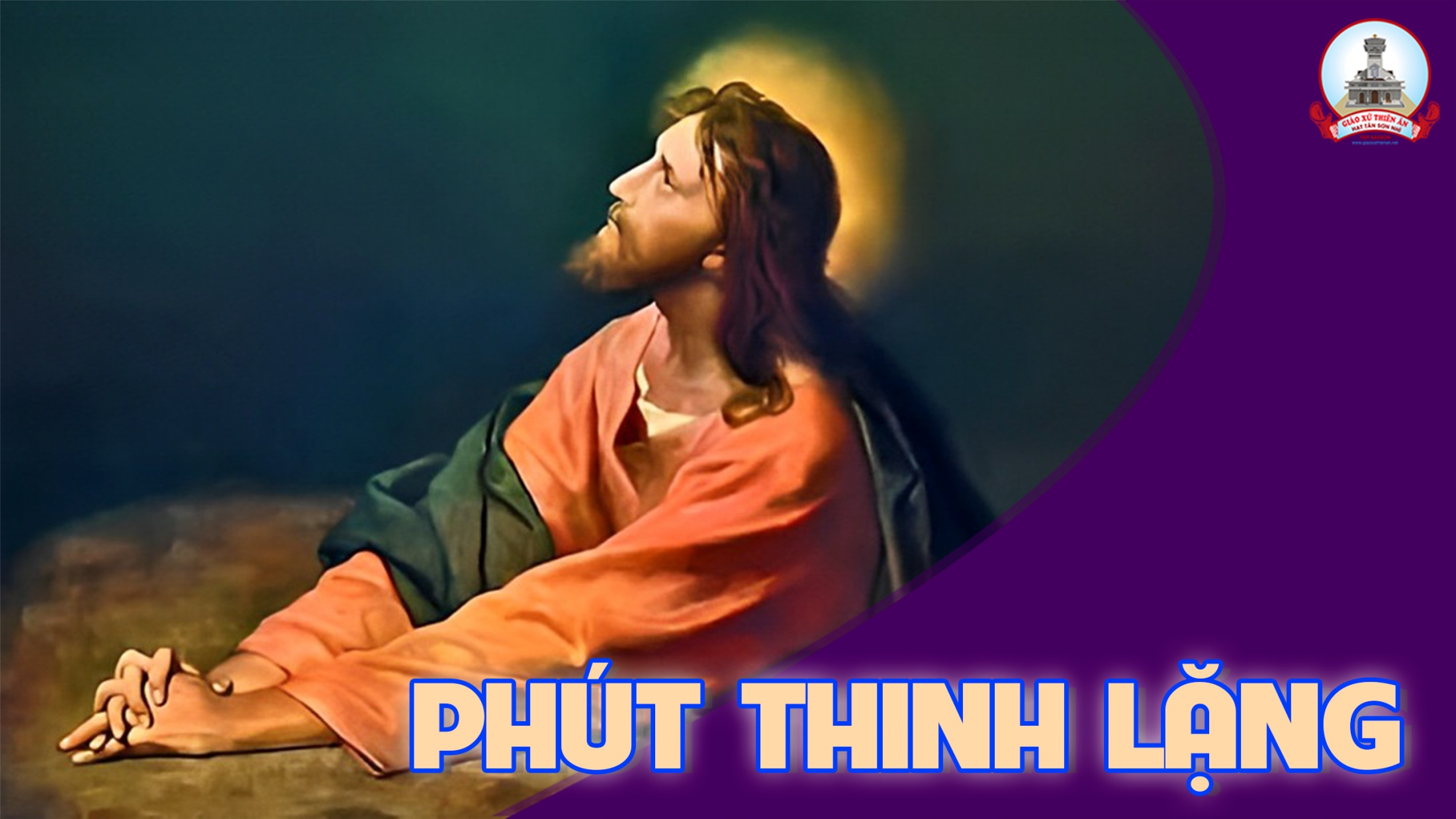 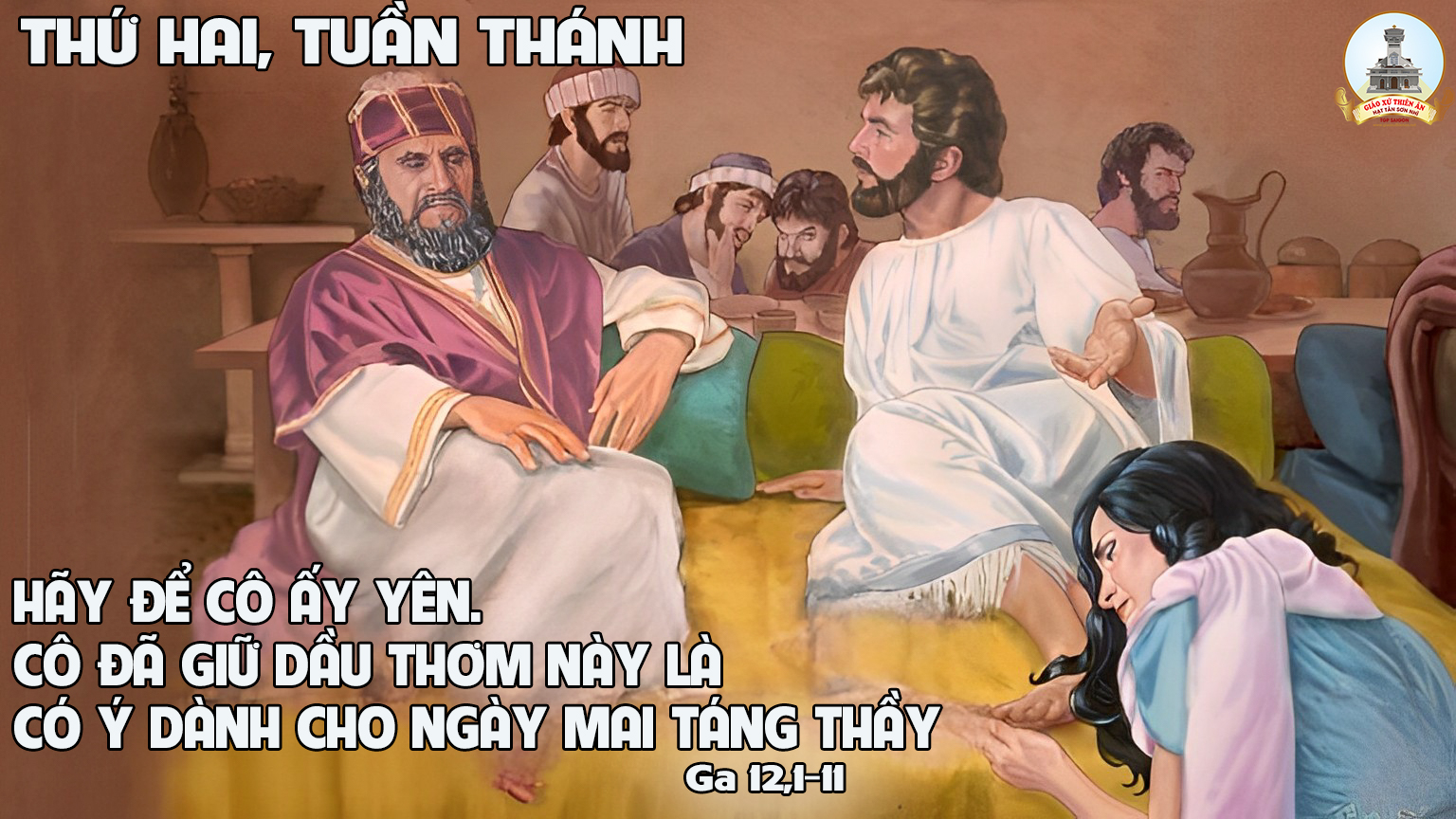 Ca Kết LễMẹ Đứng ĐóLm Kim Long
Đk: Mẹ đứng đó khi hoàng hôn tím mầu. Nhạc thương trầm buông hắt hiu. Đồi cao u hoài loang máu đào. Con Chúa đau thương treo trên thập giá. Hiến thân vì nhân loại tội tình (tội tình). Mẹ đứng đó tâm hồn tê tái sầu. Đồng công cùng con dấu yêu. Vì thương nhân loại bao khốn cùng. Xin dẫn đưa bao tâm hồn lạc hướng về bên Mẹ, Mẹ ơi!
Tk1: Hỡi ai qua đường dừng bước đây mà trông ngắm Chúa Chí Tôn cam chịu muôn nỗi khỗ đau. Vì thương toàn nhân loại muôn chốn muôn đời. Ngày đêm khóc than mong chờ vinh phúc quê trời.
Đk: Mẹ đứng đó khi hoàng hôn tím mầu. Nhạc thương trầm buông hắt hiu. Đồi cao u hoài loang máu đào. Con Chúa đau thương treo trên thập giá. Hiến thân vì nhân loại tội tình (tội tình). Mẹ đứng đó tâm hồn tê tái sầu. Đồng công cùng con dấu yêu. Vì thương nhân loại bao khốn cùng. Xin dẫn đưa bao tâm hồn lạc hướng về bên Mẹ, Mẹ ơi!
Tk2: Ngước trông Mẹ lòng thành kính dâng lời kêu khấn, giữa thế gian khổ sầu xin hãy ủi an. Để con hằng trung thành theo Chúa trọn đời, ngày mai sáng tươi bên Mẹ ca khúc khải hoàn.
Đk: Mẹ đứng đó khi hoàng hôn tím mầu. Nhạc thương trầm buông hắt hiu. Đồi cao u hoài loang máu đào. Con Chúa đau thương treo trên thập giá. Hiến thân vì nhân loại tội tình (tội tình). Mẹ đứng đó tâm hồn tê tái sầu. Đồng công cùng con dấu yêu. Vì thương nhân loại bao khốn cùng. Xin dẫn đưa bao tâm hồn lạc hướng về bên Mẹ, Mẹ ơi!
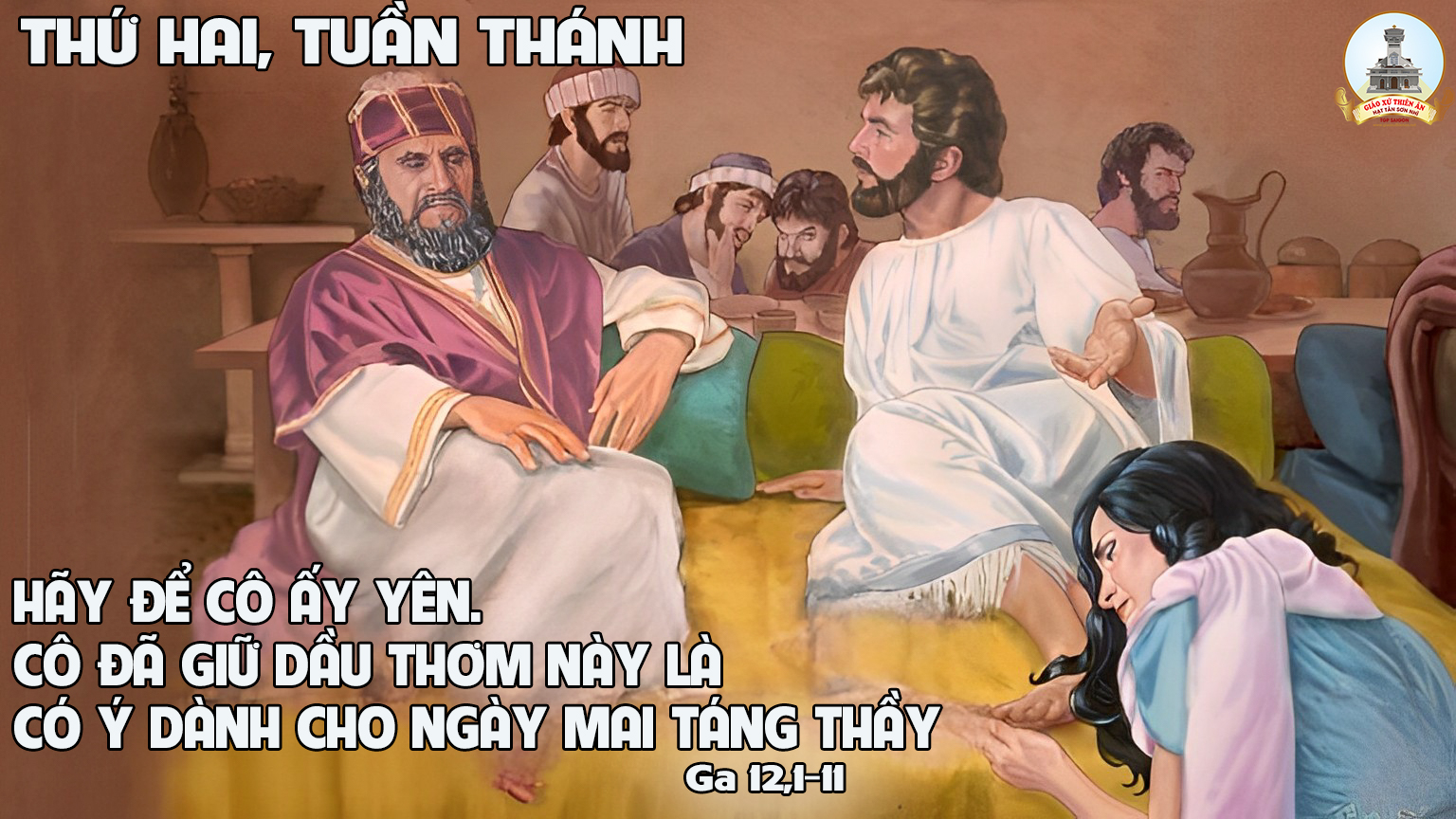